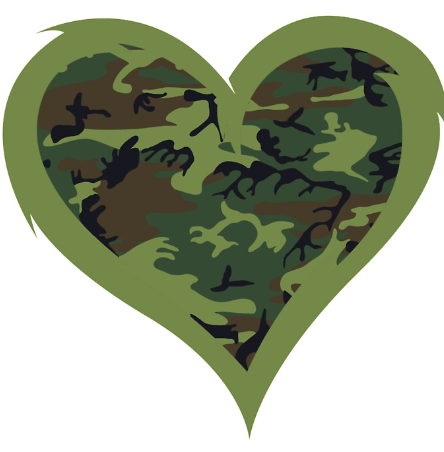 Спасти жизнь
Руководство к действию
КАК МОЖЕМ СПАСТИ?
СКОЛЬКО МОЖЕМ СПАСТИ?
1
Ежедневно	на	фронте	гибнут	наши	ребята.	Под  коптерами и дронами все как "на ладони".
Маскировочные сети бойцам жизненно необходимы!
Сеть индивидуальная
Минимальный размер  1 х 2 м.
универсальный - 2 х 2 м.
жизнь
И это то, что мы можем сделать собственными руками,  вкладывая в работу всю нашу любовь и поддержку.
Пусть  каждая  сеть  станет  преградой	злу	и	поможет  спасти жизни.
2-3 жизни
Сети для нескольких бойцов
универсальные  -	2 х 3	и	2 х 4 м
Украинские женщины уже давно и активно плетут  маскировочные сети, а наши, недавно  мобилизованные бойцы,  лишены такой зашиты.
3 и более
Сети для маскировки окопов,  блиндажей и техники
3 х 6 , 4 х 8 и тд.  изготавливаются целиком или из
нескольких универсальных блоков
Сетей нужно много!
Очень много!!!
Присоединяйтесь! Плетите!
И каждая сеть найдет своего благодарного владельца.
жизней
Что делать?
1
Можно изучить информацию  ниже , купить все необходимое и
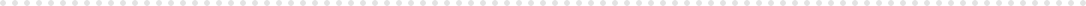 Для Москвы и МО существует ТК  " Маскировка для СВОих Москва"
Там в закрепленных сообщениях вся  оперативная информация.
Там организован сбор средств на оптовую  закупку всех материалов .
Там есть контакты активистов, которые  раздают наборы для домашнего плетения.

4	Если плести не получается,  можно	материально  поддержать оптовые закупки.
начать плести небольшую сеть у  себя дома.

Можно организовать команду  единомышленников , совместно  изучить информацию, закупить  материалы и плести большие сети .
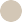 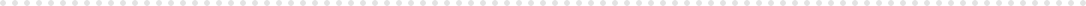 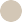 2
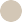 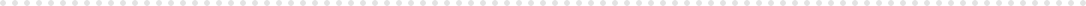 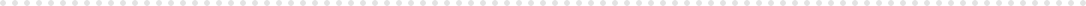 3
В ТК "Масксети ТеплоZOV"  можно найти	ТК своего города.
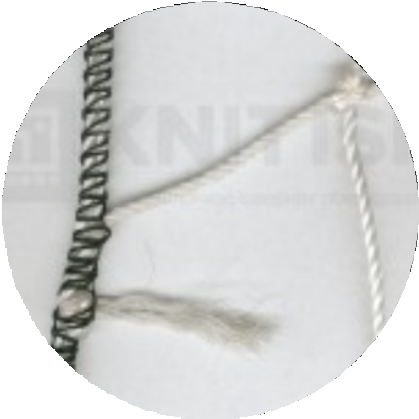 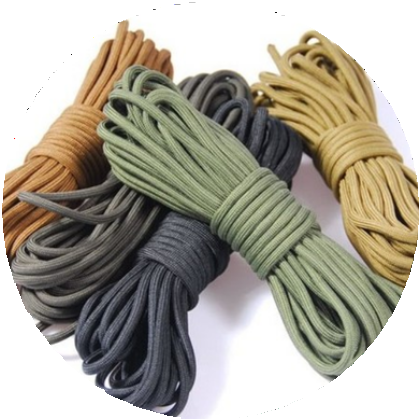 ШНУР ДЛЯ ОКАНТОВКИ КРАЕВ СЕТИ
Материалы для  маскировочных сетей
Желательно зафиксировать углы и края  сети до начала плетения. И обязательно
 	прикрепить завязки по всему периметру.
СЕТЬ СПОРТИВНАЯ ИЛИ РЫБОЛОВНАЯ
Подходят сети, выполненные из прочных синтетических мктериалов ( шелк,  вискоза, капрон, но НЕ леска) .	Толщина нити не менее 1.8 мм,
Ячейка 40 х40 мм - самая универсальная. Можно 30 х30 или 50х50. Для  особо крупных сетей - до 70х70.
Заказать можно здесь:	setikasimov.ru ; prontex.ru; sportpik.net (Самые  удобные в работе  спортивные сети, плюс окантовка оверлоком входит в  стоимость.)

ТКАНИ, ЛОСКУТЫ, ДЖУТ, ЛЫКО
лучшее решение - синтетические непромокаемые материалы без блеска и  бликов. (болонья, мембрана, плащевка, капроновое волокно, смесовая ткань).  Легкие натуральные ткани тоже допустимы в дополнение к синтетическим.  Возможно швейные производства поделятся обрезками подходящих тканей.
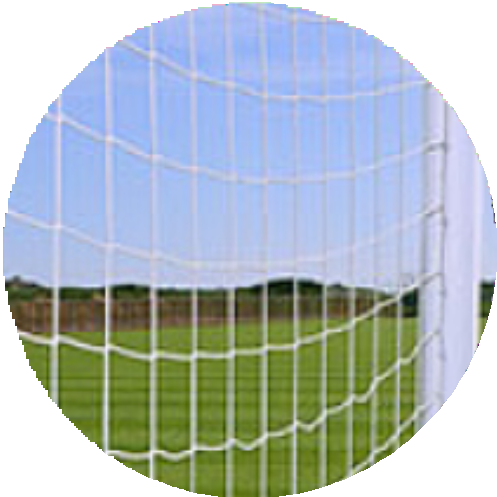 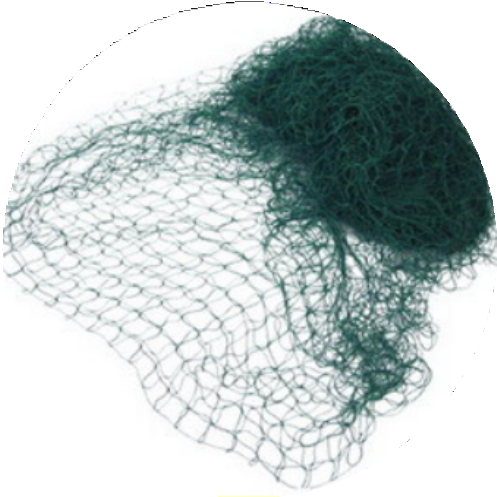 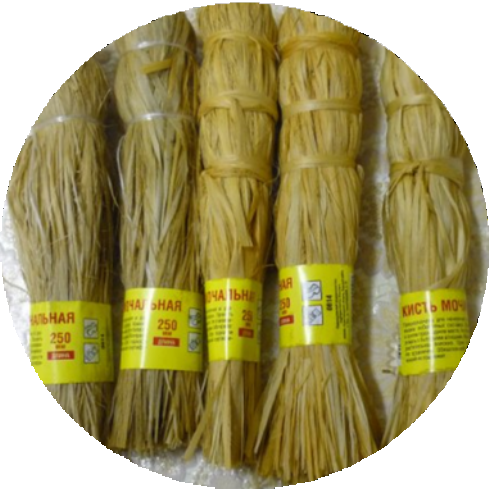 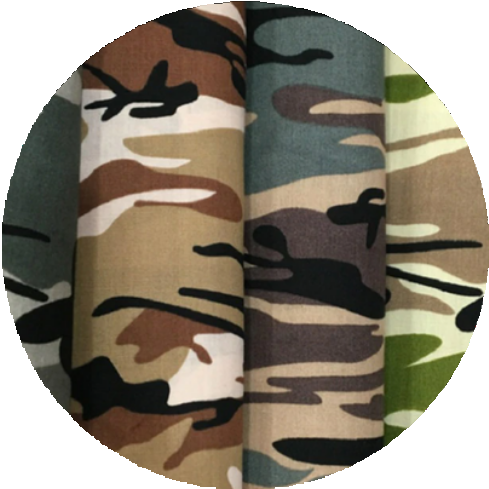 Цветовые решения для масксетей
Весна-лето	Осень	Зима
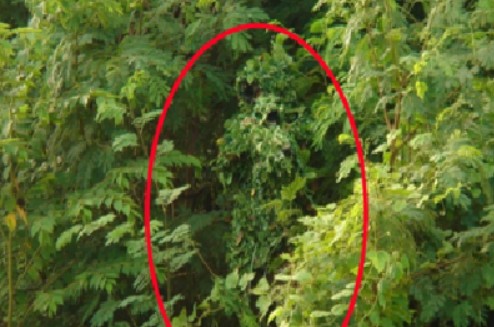 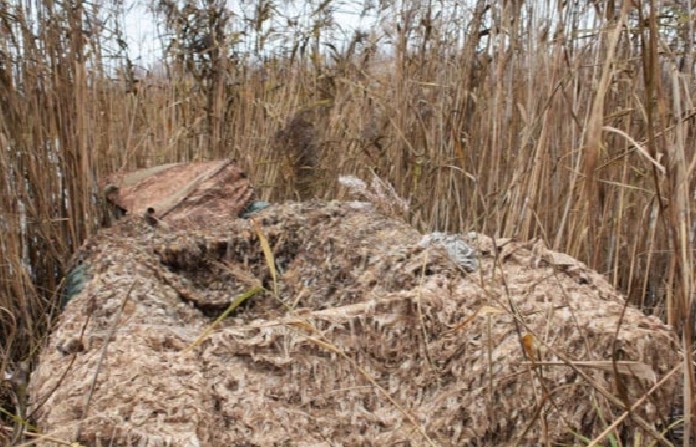 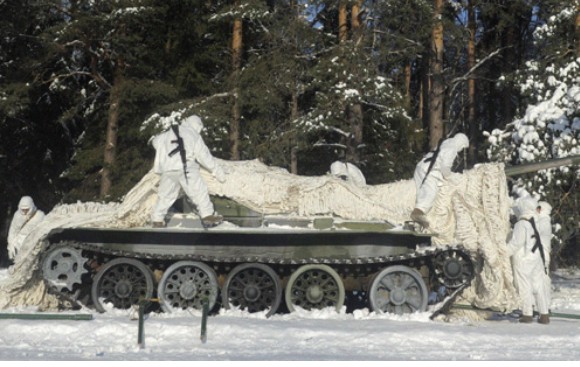 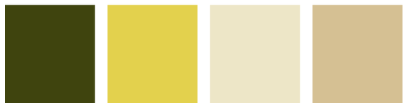 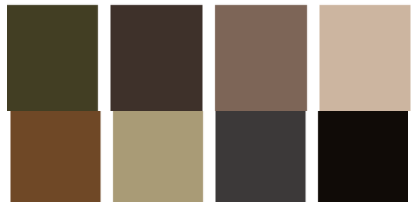 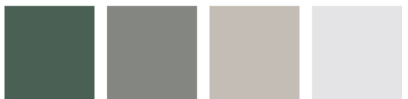 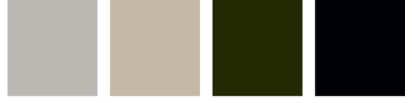 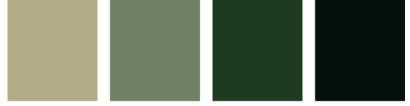 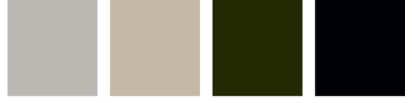 Основные способы плетения сетей
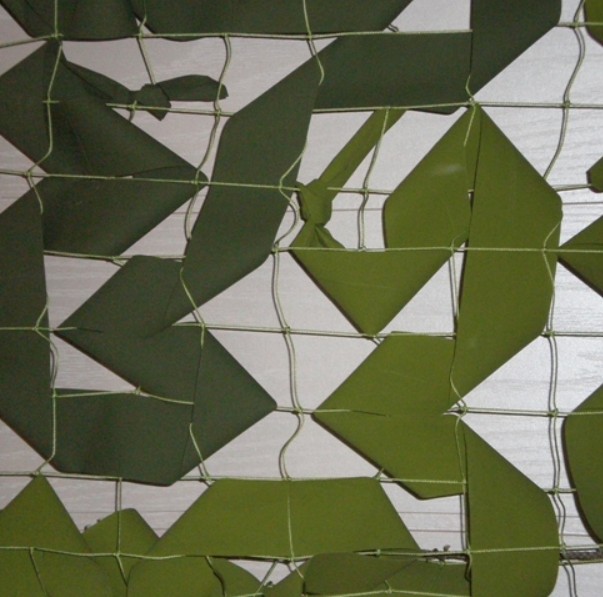 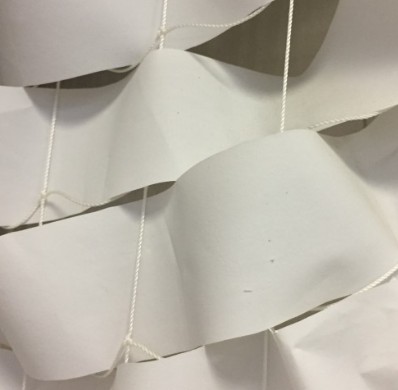 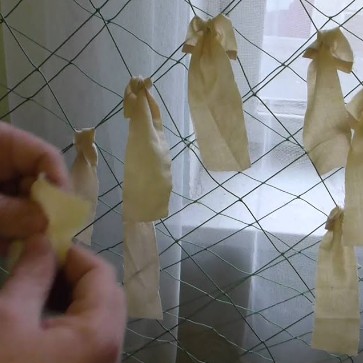 Плотное плетение
Лента проходит через каждую  ячейку, петляя то над нитью, то  под ней.
Змейка
Плетение из нарезанной полосками  ткани в хаотичном порядке.
Если полоски ткани надрезать по  диагонали, получатся "листики"
Галстук
Плетение из коротких	лоскутов.
Крепятся к сети в шахматном  порядке.
возможно сочетание разных техник и тканей с добавление джута, лыка, мешковины..
Этапы работы:
1.	ОБРАБОТАТЬ УГЛЫ И КРАЯ СЕТИ
2.	НАТЯНУТЬ СЕТЬ
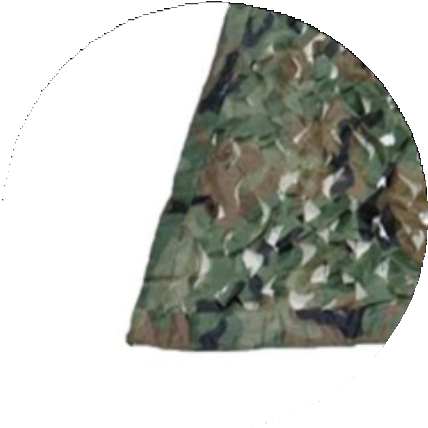 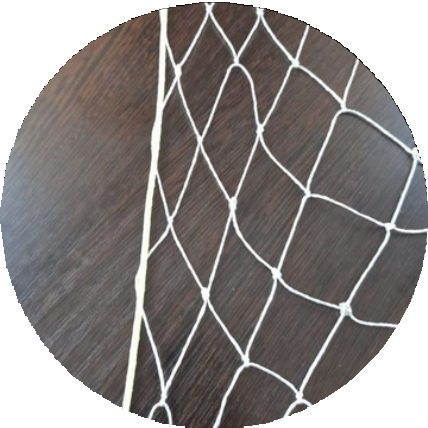 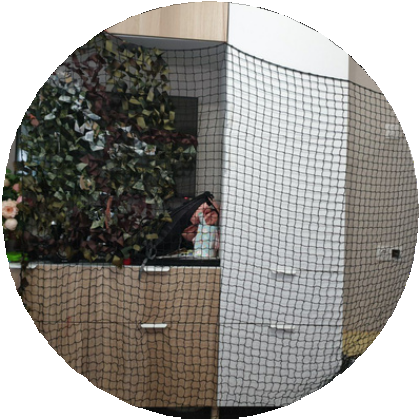 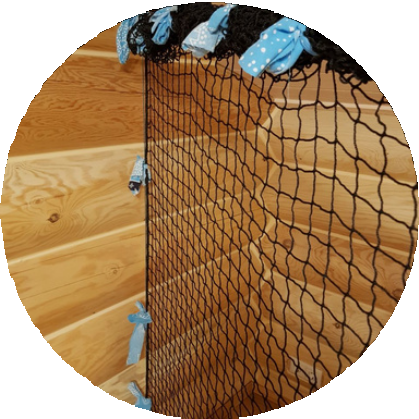 У рыболовных сетей продеть шнур в каждый ромбик

3.	ПОДГОТОВИТЬ МАТЕРИАЛЫ И ПЛЕСТИ, ПЛЕСТИ.
Чем лучше сеть натянута, тем легче плести

4.	ПРИКРЕПИТЬ ЗАВЯЗКИ, УПАКОВАТЬ .
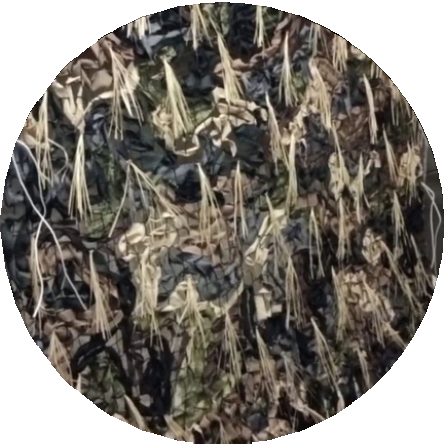 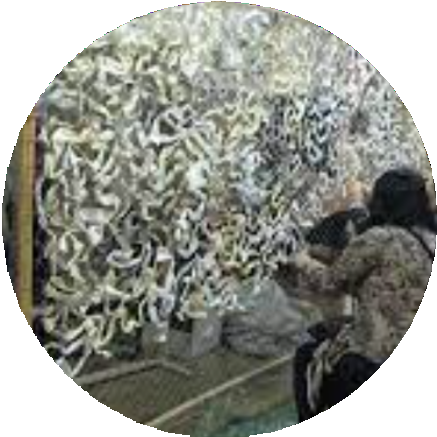 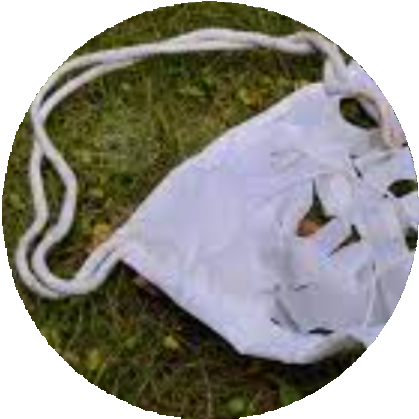 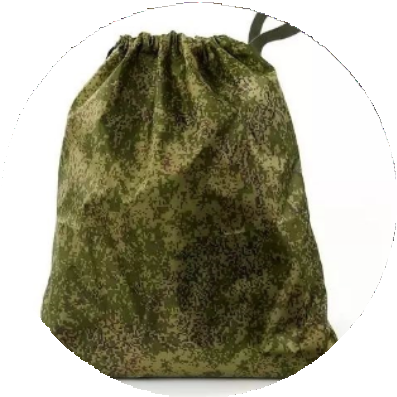 Каждую свободную минуту. Сети очень ждут!
Укажите размер сети и напишите несколько добрых слов!